Objective: 

You will learn how to apply the Greatest Common Factor (GCF) and the Lowest Common Multiple (LCM) to rename fractions by considering which manipulation will best help you simplify, compare, or operate.
You know that…
a fraction can be renamed to an equivalent fraction by applying the Identity Property of Multiplication or Division

create equivalent fractions to
reduce to lower terms
simplify to lowest terms
rename to compare
rename to operate
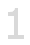 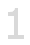 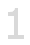 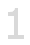 Simplify, compare, or operate on fractions by using the GCF and/or LCM (LCD).
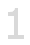 Simplify

a fraction to lowest terms by dividing it by a fraction name for 1 comprised of the Greatest Common Factor (GCF) between the numerator and denominator
Simplify, compare, or operate on fractions by using the GCF and LCM (LCD).
Reduce

a fraction to lower terms by dividing it by a fraction name for 1 comprised of common factor between the numerator and denominator
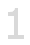 Simplify, compare, or operate on fractions by using the GCF and LCM (LCD).
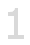 Rename

a fraction to greater terms by multiplying it by a fraction name for 1 comprised of common factor between the numerator and denominator
Simplify, compare, or operate on fractions by using the GCF and LCM (LCD).
Rename fractions

to fractions with common denominators by using the Lowest Common Multiple (LCM) or Lowest Common Denominator (LCD)
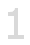 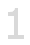 Solve a problem by deciding to use the GCF and/or the LCM to simplify, compare, or operate.
Problem: Compare 4/5 and 5/16.
Strategy

Rename the fractions to the LCD
Conclusion:
 
You will learn how to apply the Greatest Common Factor (GCF) and the Lowest Common Multiple (LCM) to rename fractions by considering which manipulation will best help you simplify, compare, or operate.
To simplify fractions to lowest terms, apply the GCF

To rename or compare fractions, apply the LCM